Okolie Harmaneckej jaskyneizobázové povrchy z lidarových dát
Izobázové povrchy podľa Filosofov 1965, Jedlička et al. 2015 (https://doi.org/10.1016/j.cageo.2015.02.012) 2011
Z údolníc súčasného DEM:
2. rád + vyšší
3. rád + vyšší
4. rád + vyšší
5. rád + vyšší
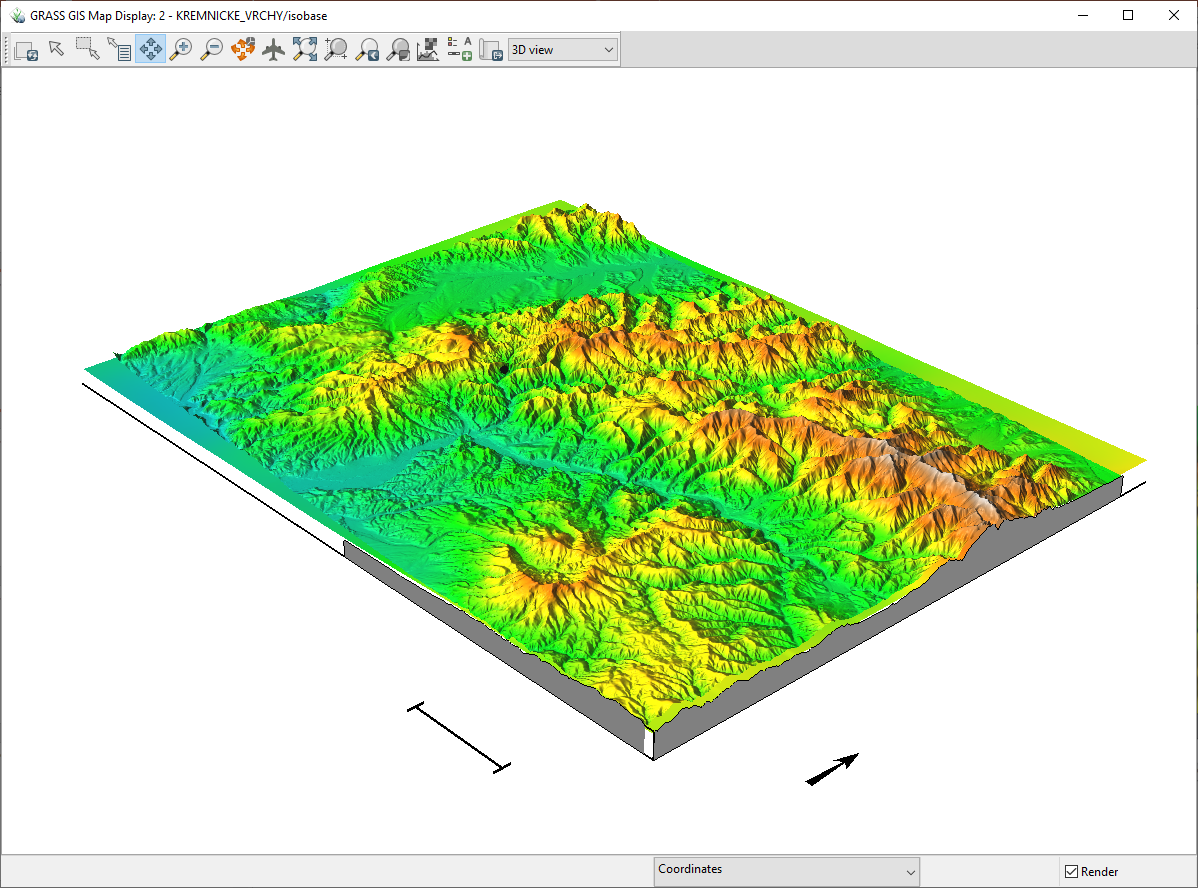 Recent DEM
Red dot – Harmanecká cave
5000 m
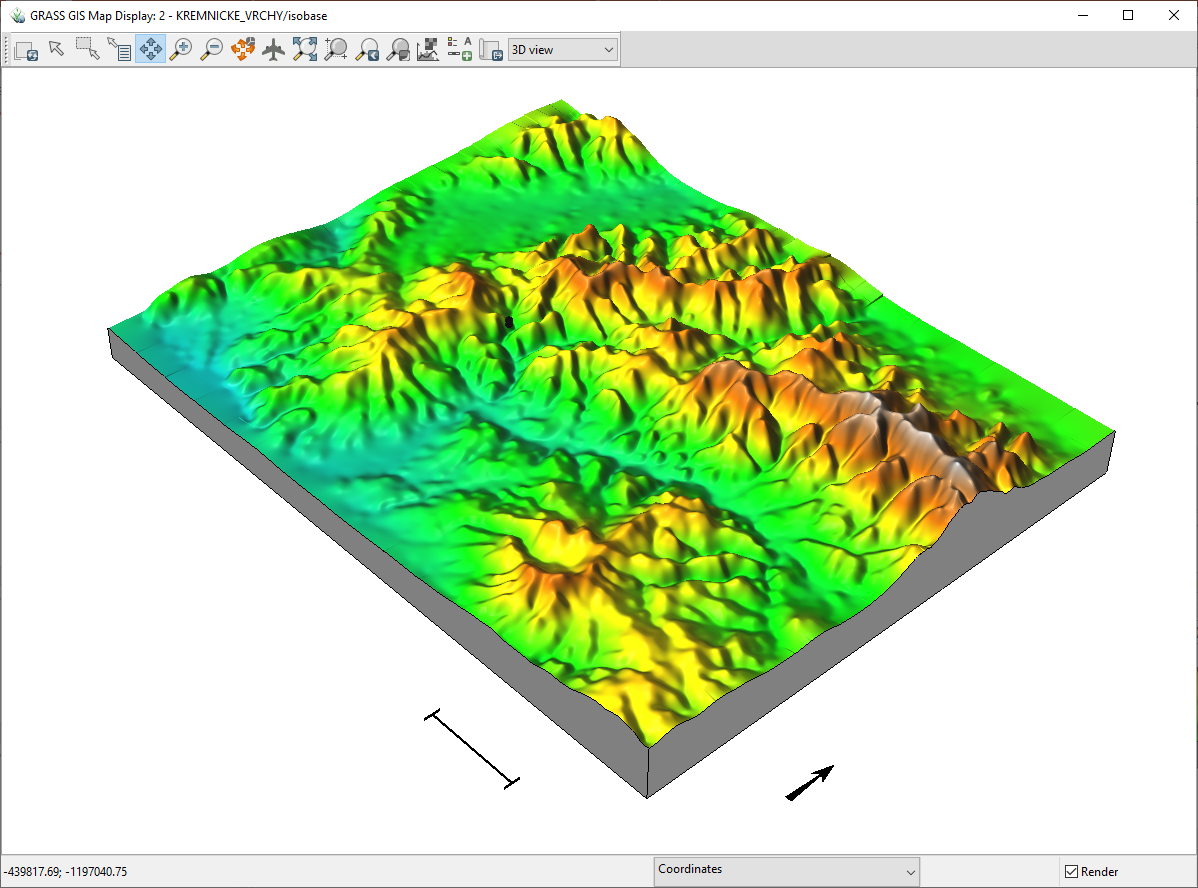 2nd order + higher
5000 m
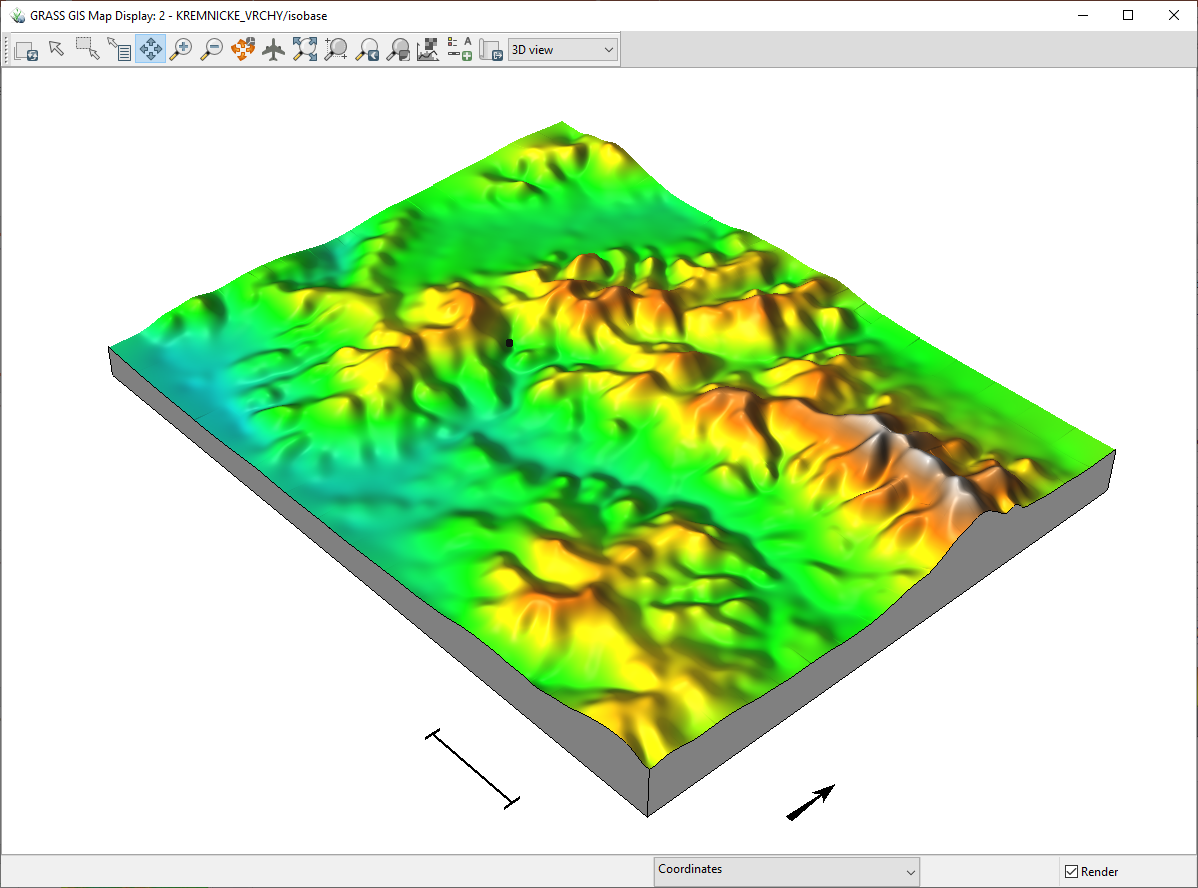 3 order + higher
5000 m
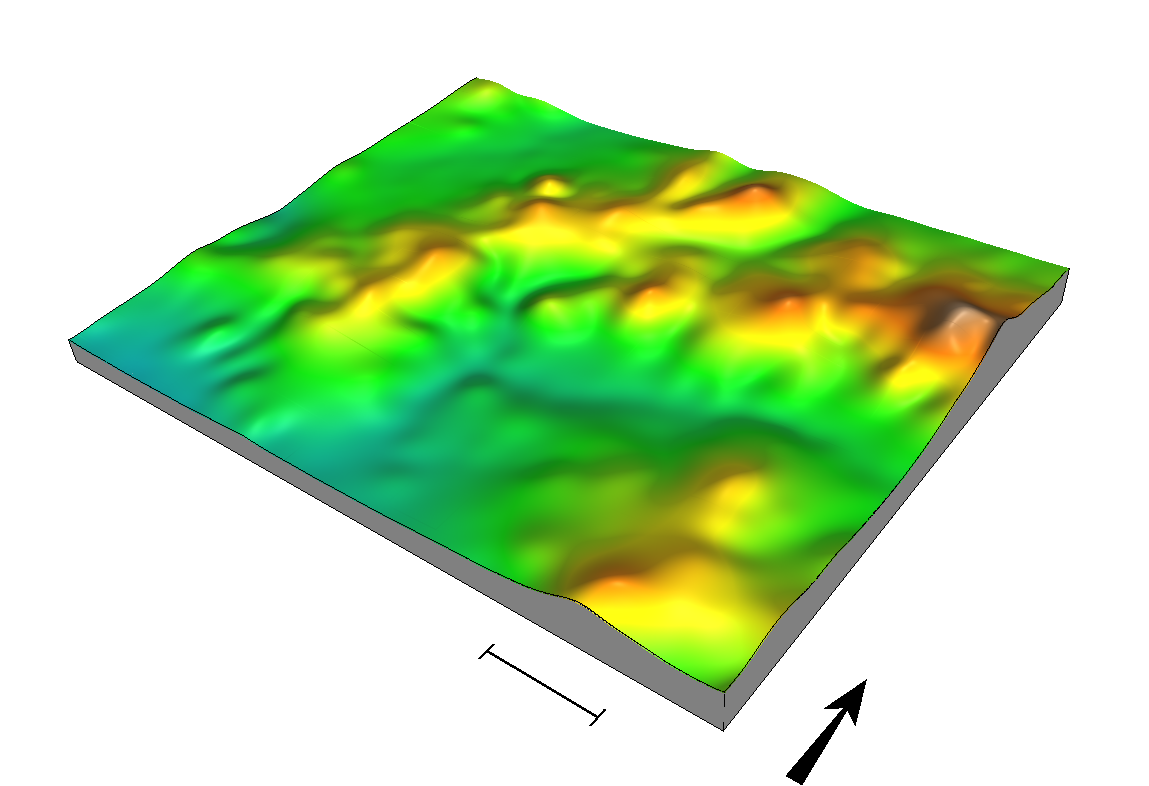 4th order + higher
5000 m
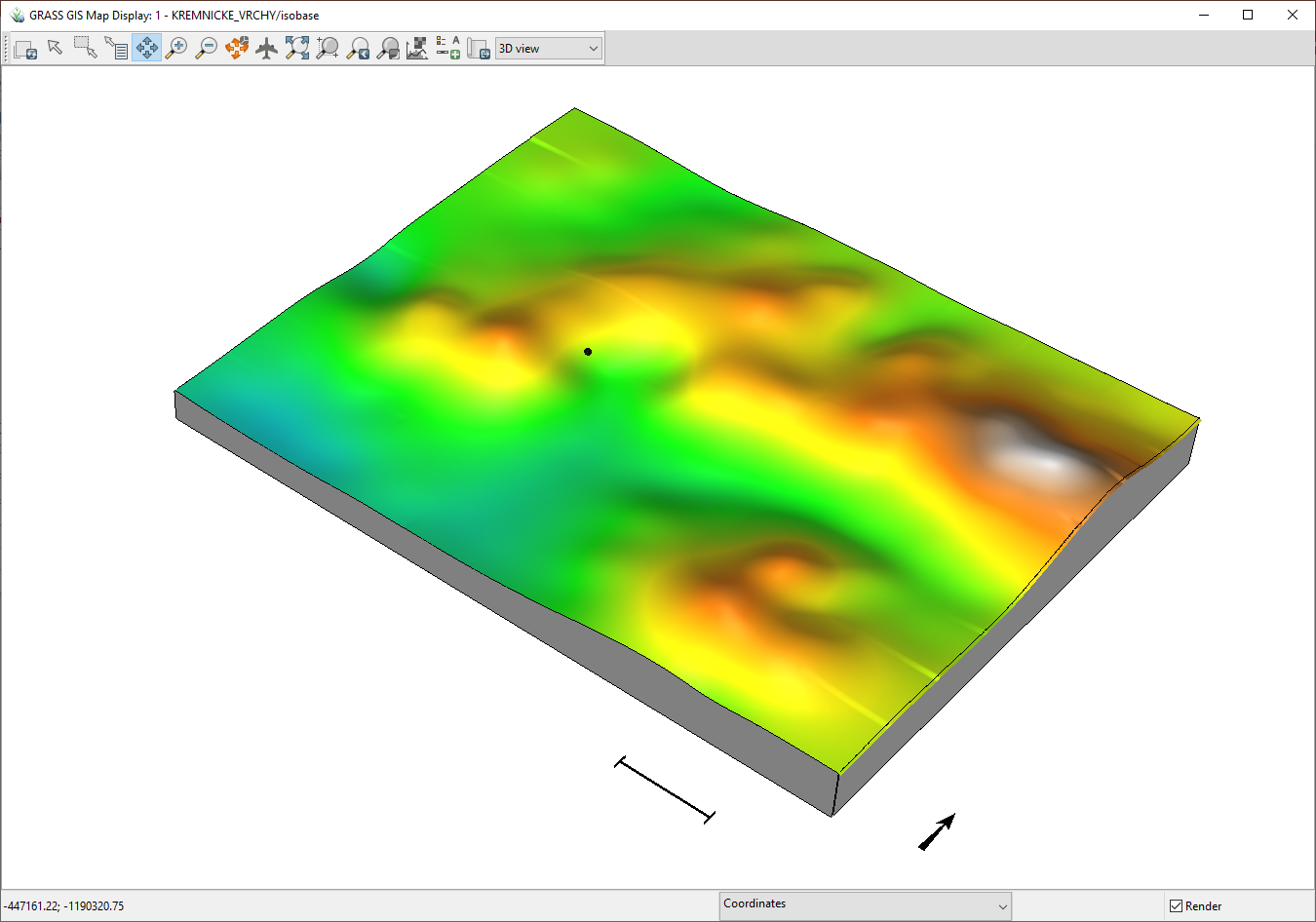 5th order + higher
5000 m
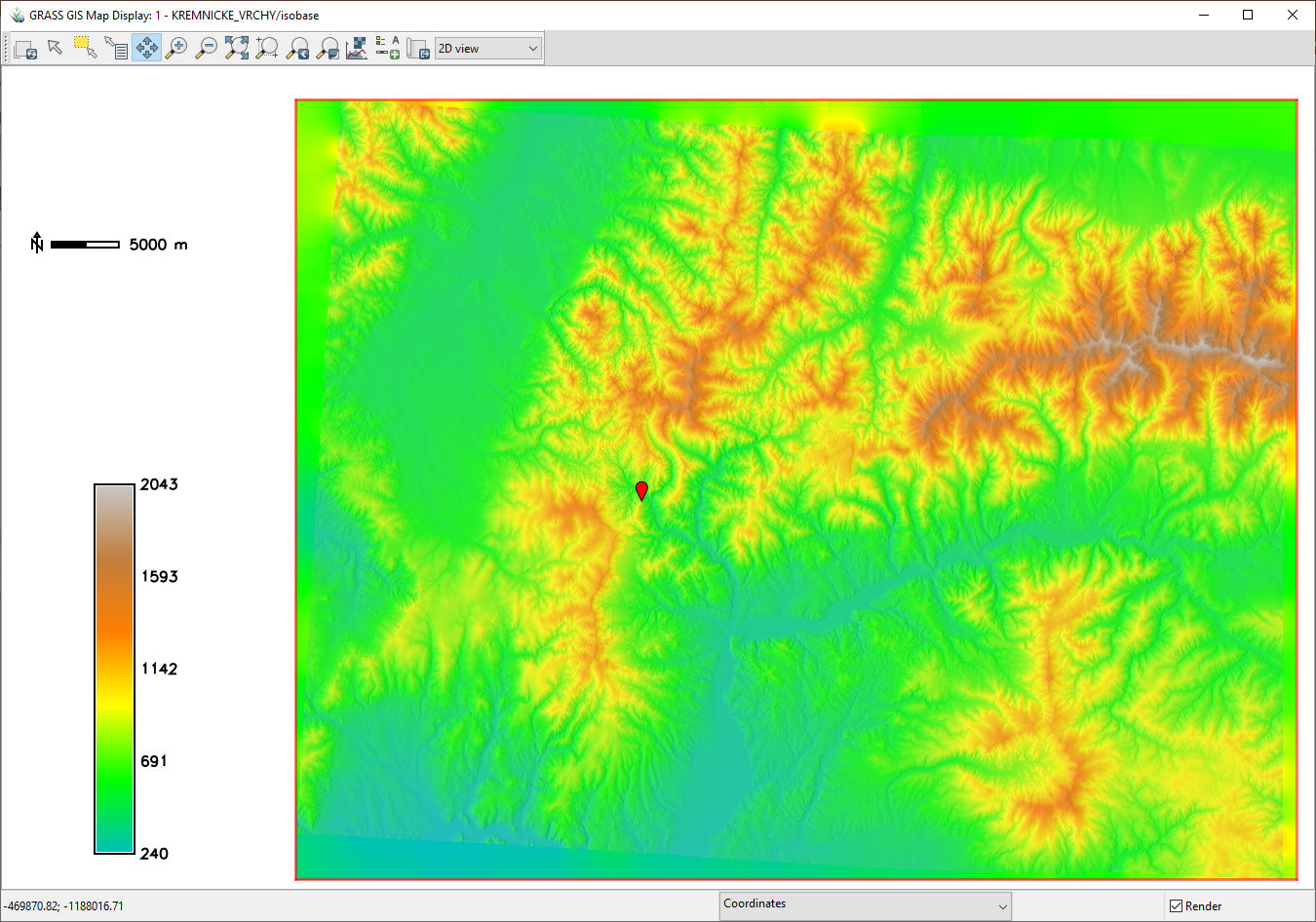 Recent DEM
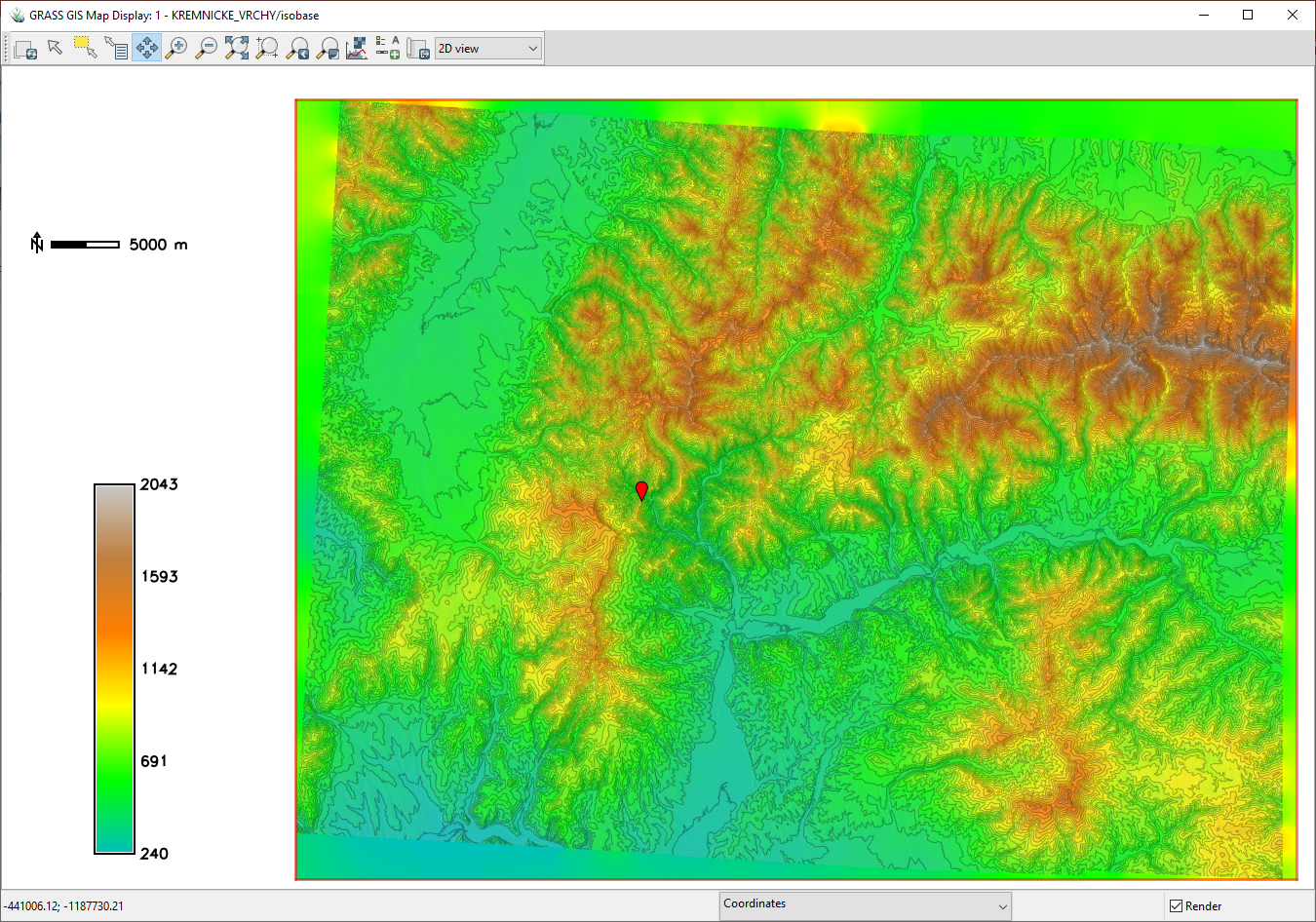 Recent DEM
Contour interval 50 m
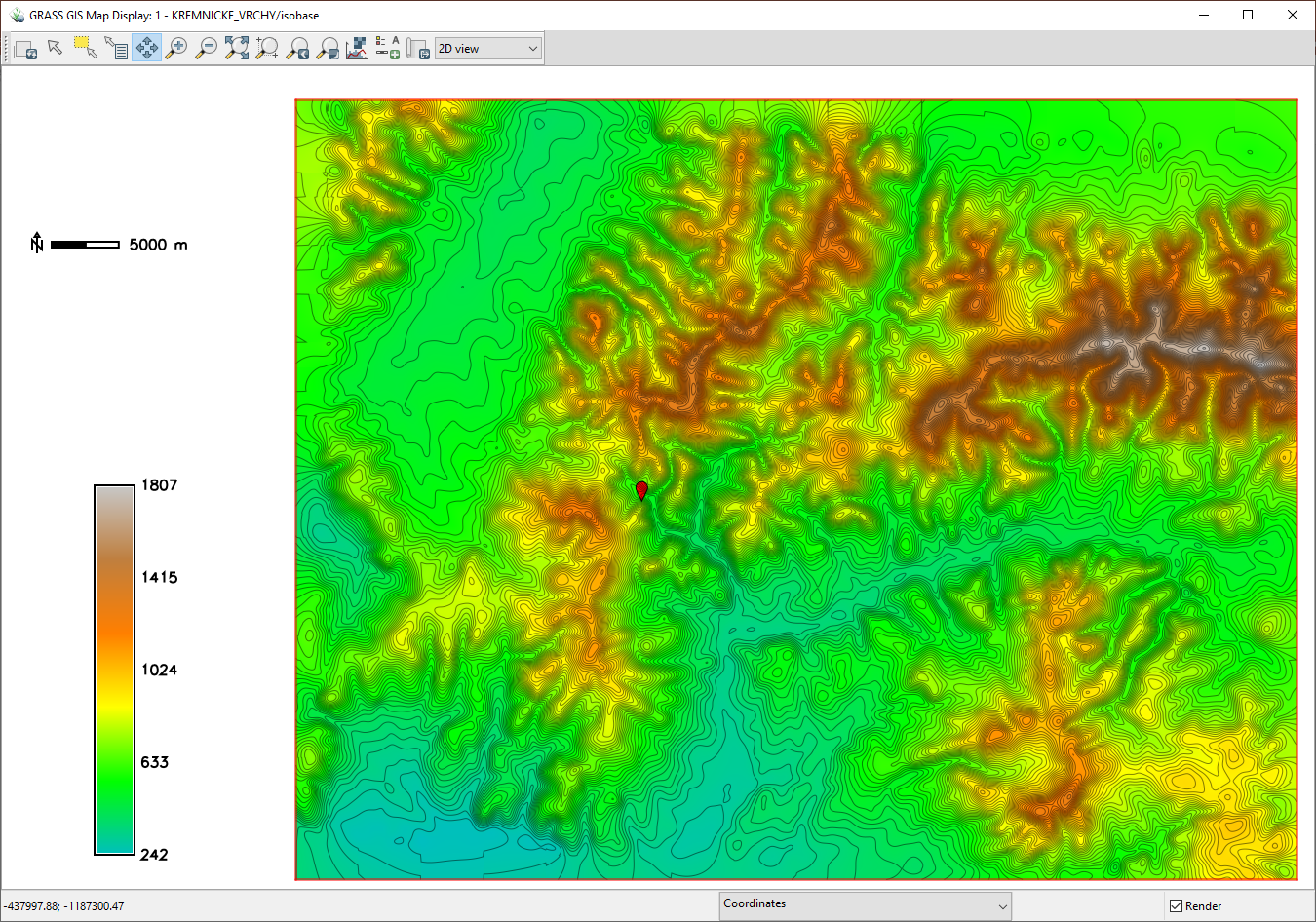 Isobase
2nd order + higher

Contours 20 m
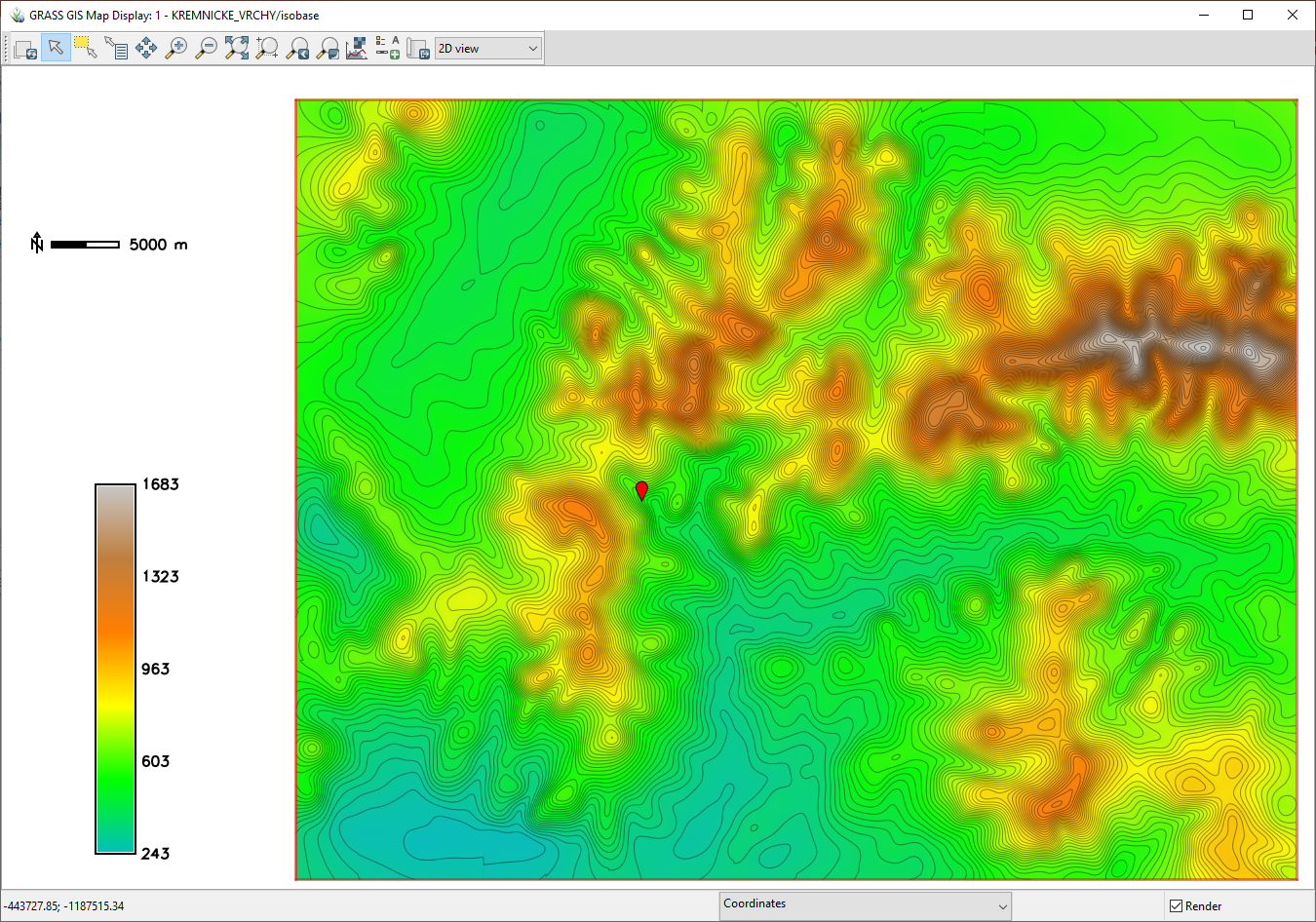 Isobase
3rd order + higher

Contours 20 m
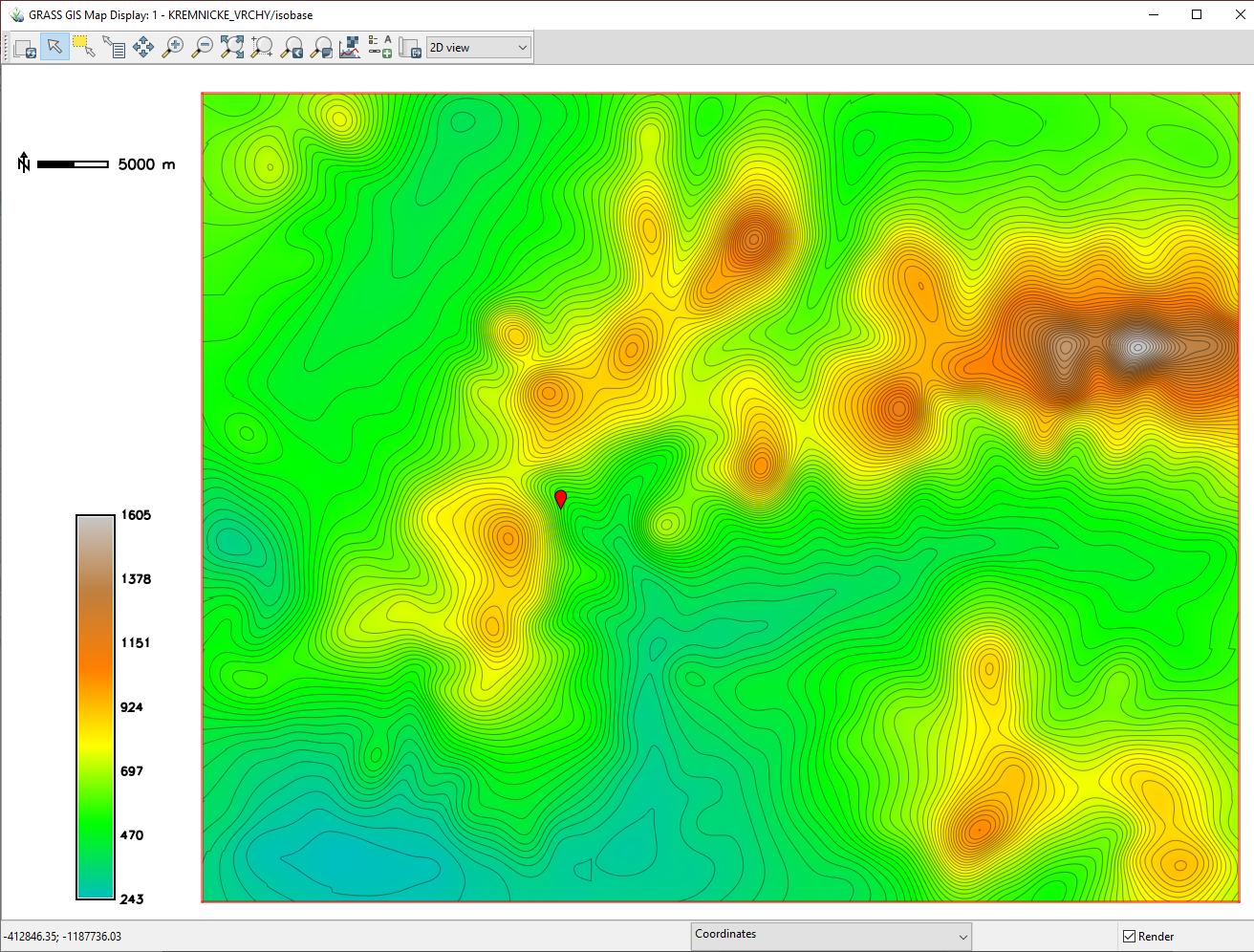 Isobase
4th order + higher

Contours 20 m
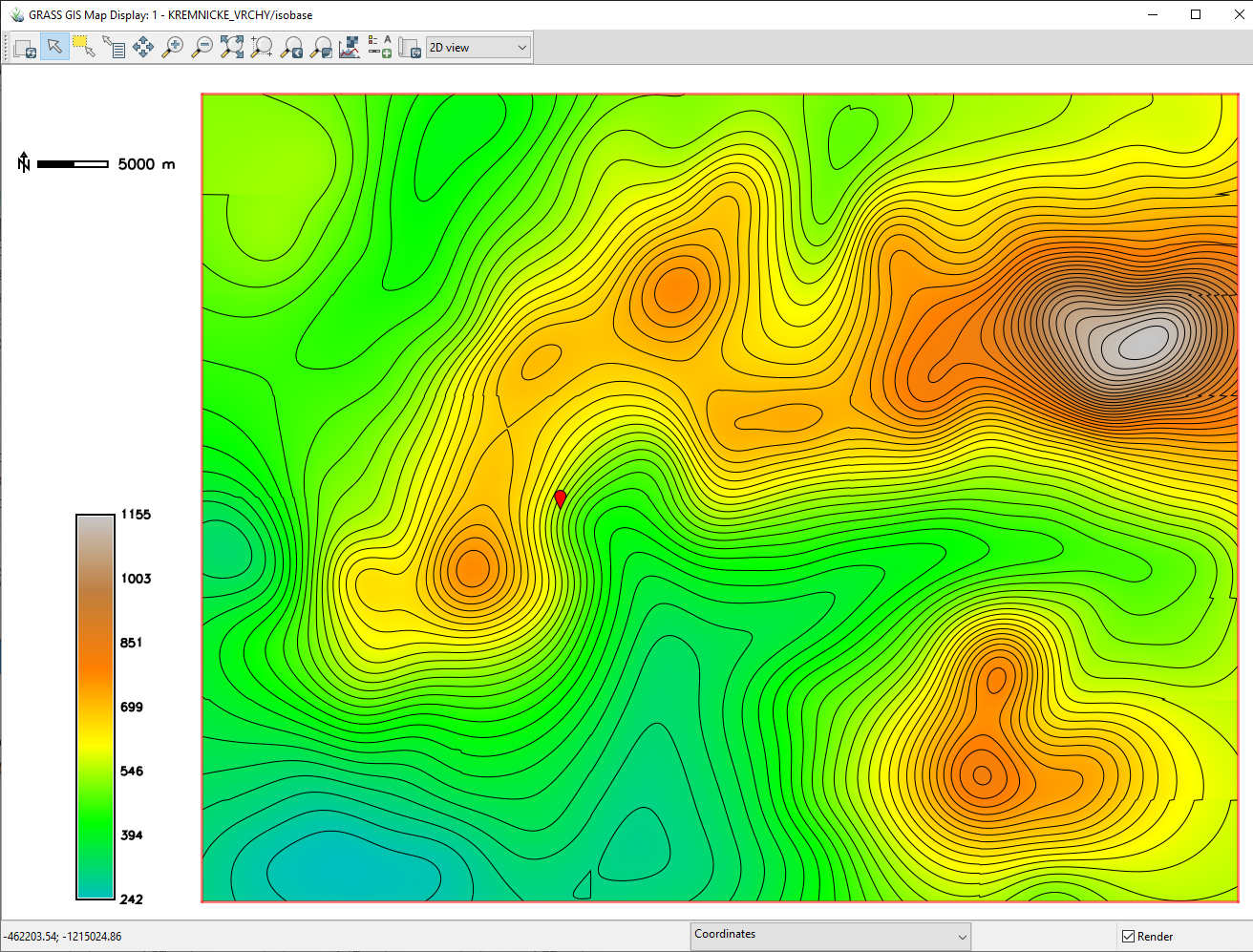 Isobase 
5th order + higher

Contours 20 m
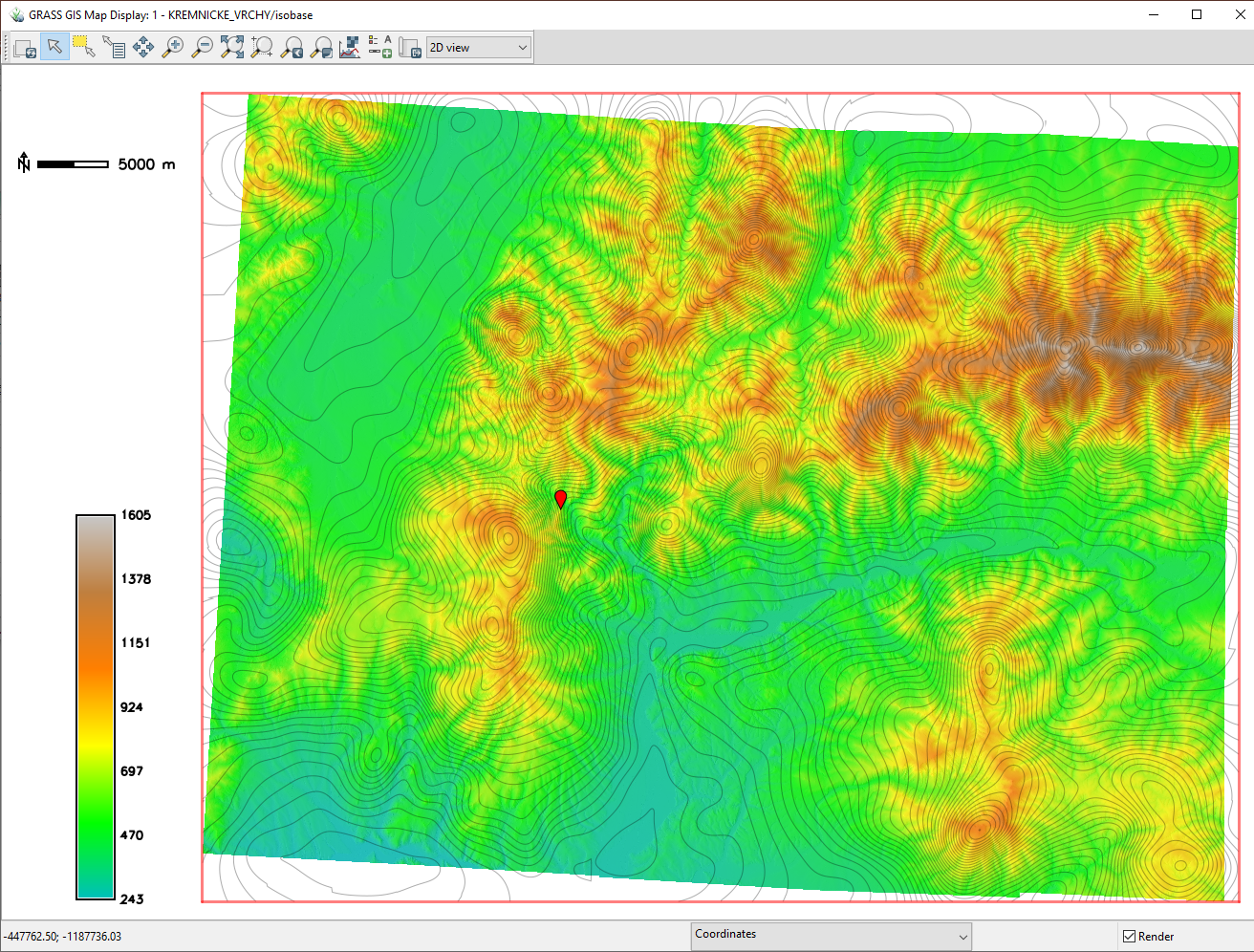 Recent DEM

Contours of isobase 4th order DEM
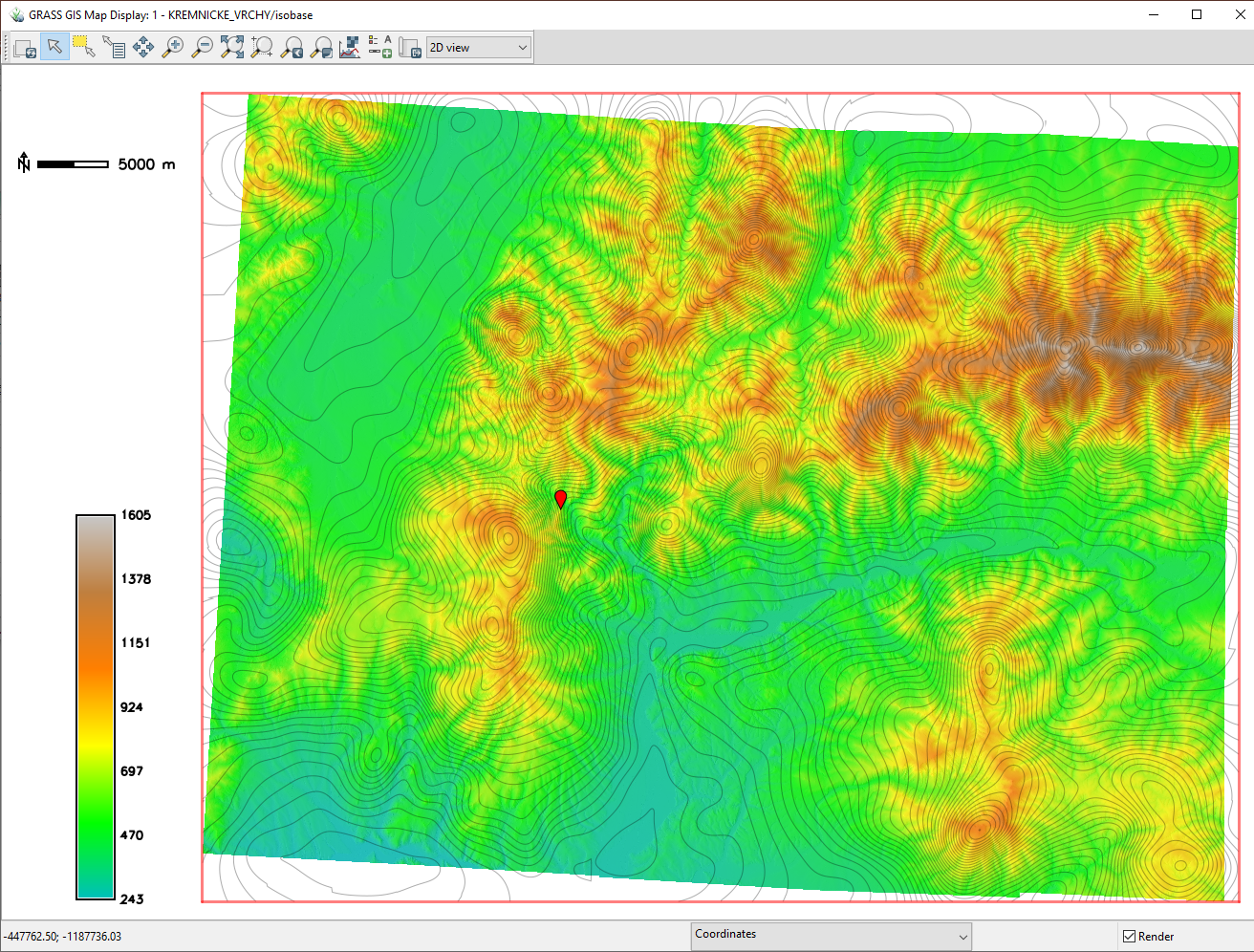 Recent DEM

Contours of isobase 4th order DEM
up
up
down
down
down
up
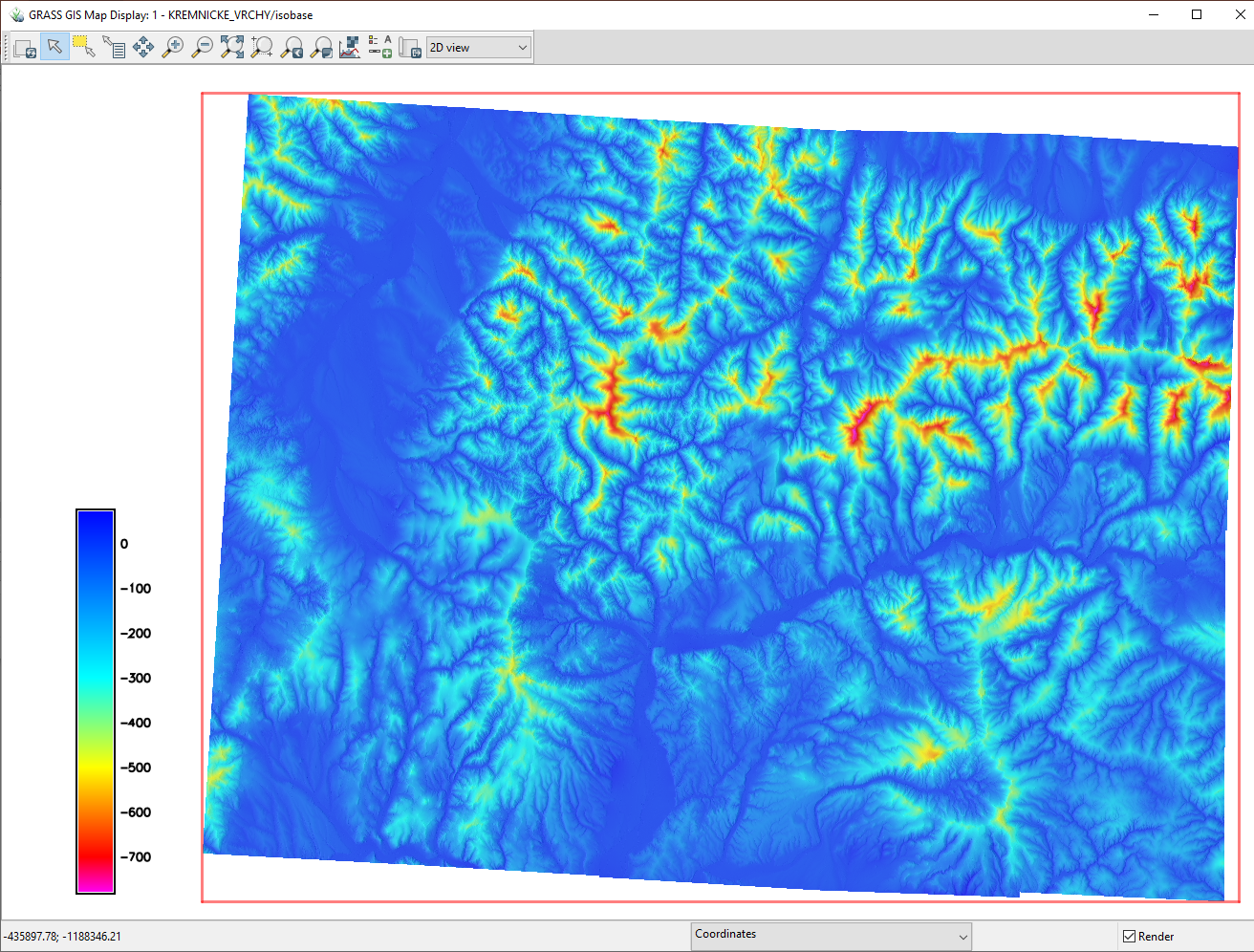 4th order
Differences 
Isobase 4th order DEM – recent DEM

Yellow,red parts indicate high difference between DEM and isobase surface, i.e. erosion, uplift,
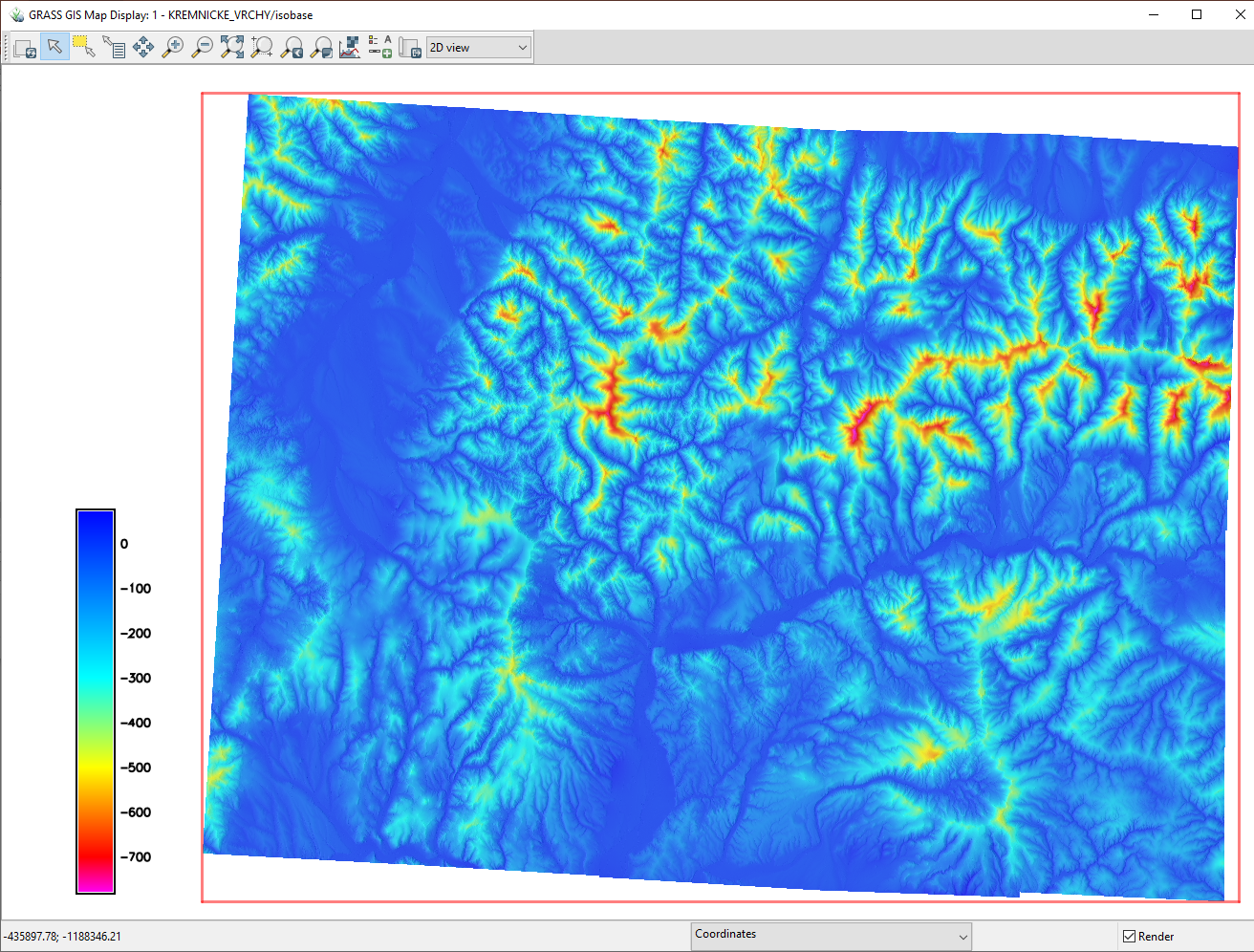 4th order
Differences 
Isobase 4th order DEM – recent DEM
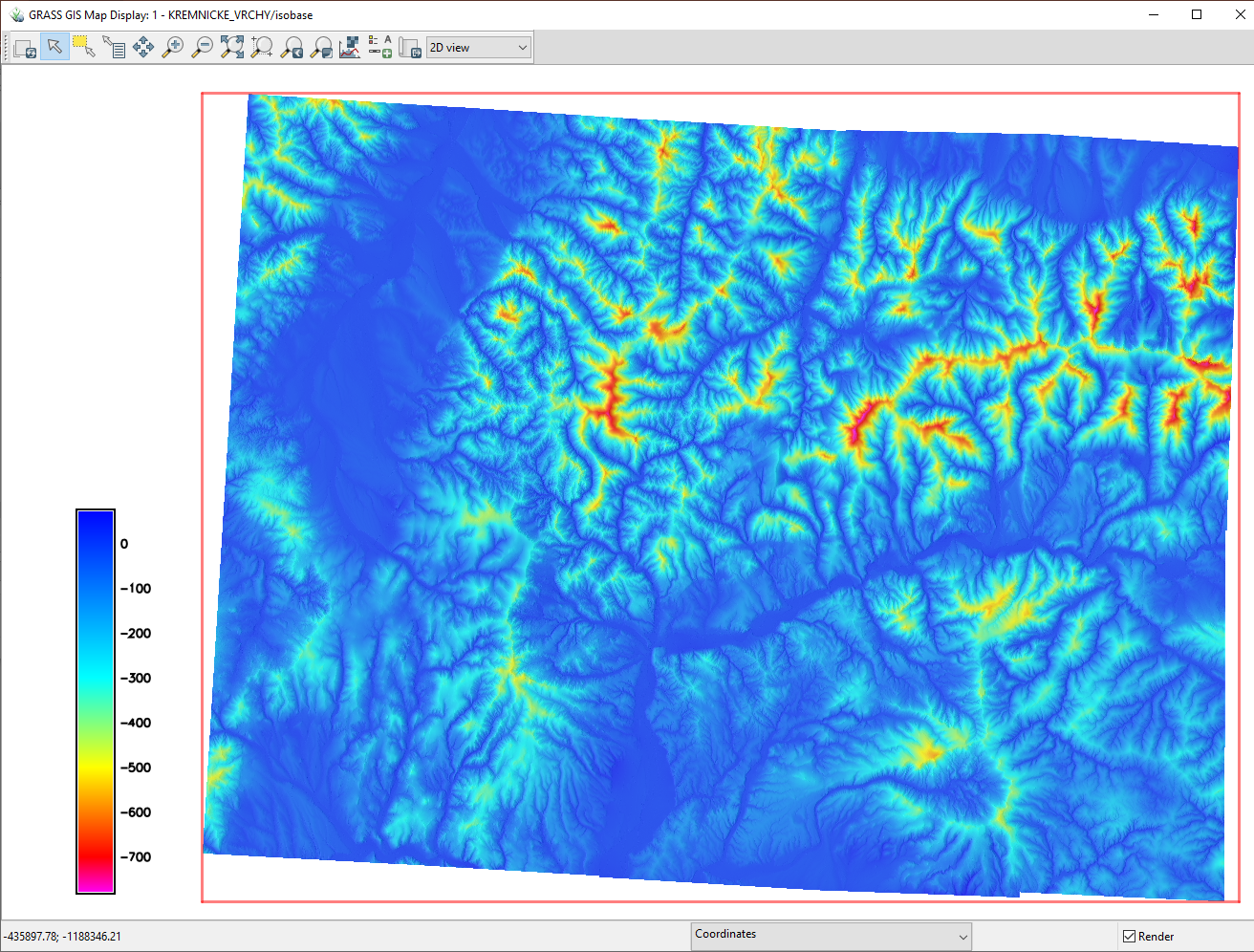 4th order
Differences 
Isobase 4th order DEM – recent DEM
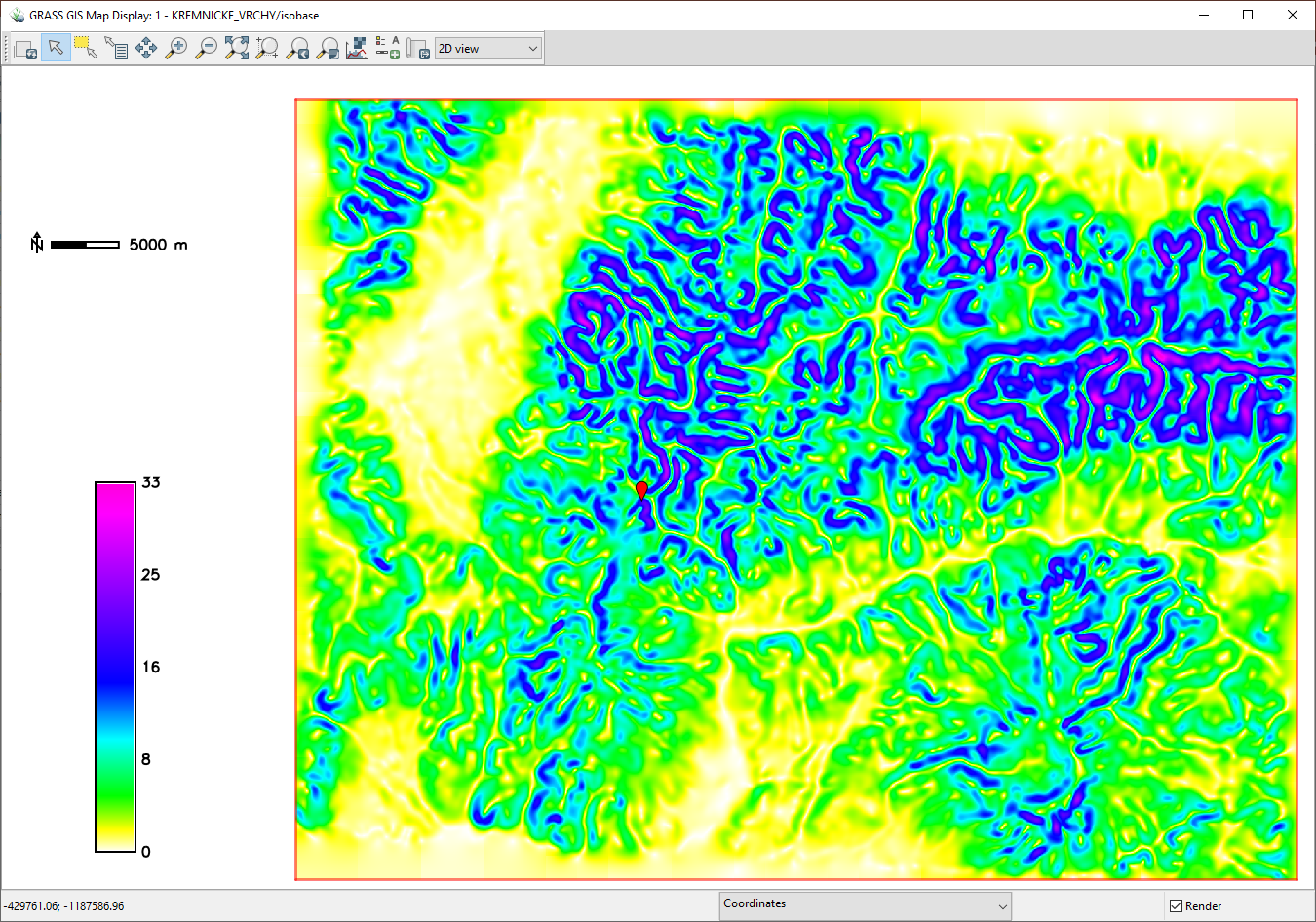 Isobase
2nd order + higher
Slope angle

Elevation Contours 20 m


High slope (gree,blue) indicates slip/contact of two blocks

See Grohmann 2011
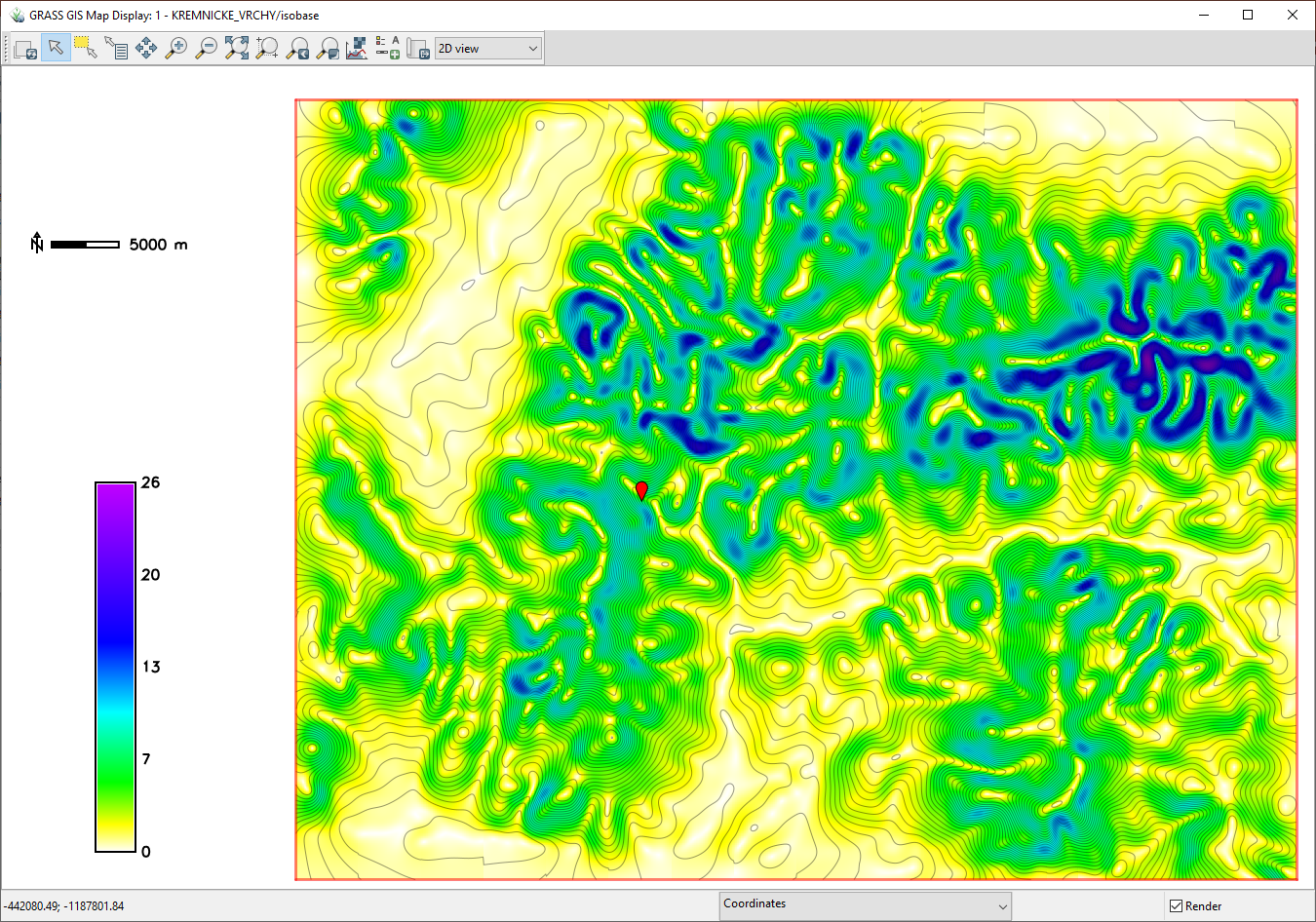 Isobase
3rd order + higher
Slope angle

Elevation Contours 20 m


High slope (gree,blue) indicates slip/contact of two blocks

See Grohmann 2011
Isobase
4th order + higher
Slope angle

Elevation Contours 20 m


High slope (gree,blue) indicates slip/contact of two blocks

See Grohmann 2011
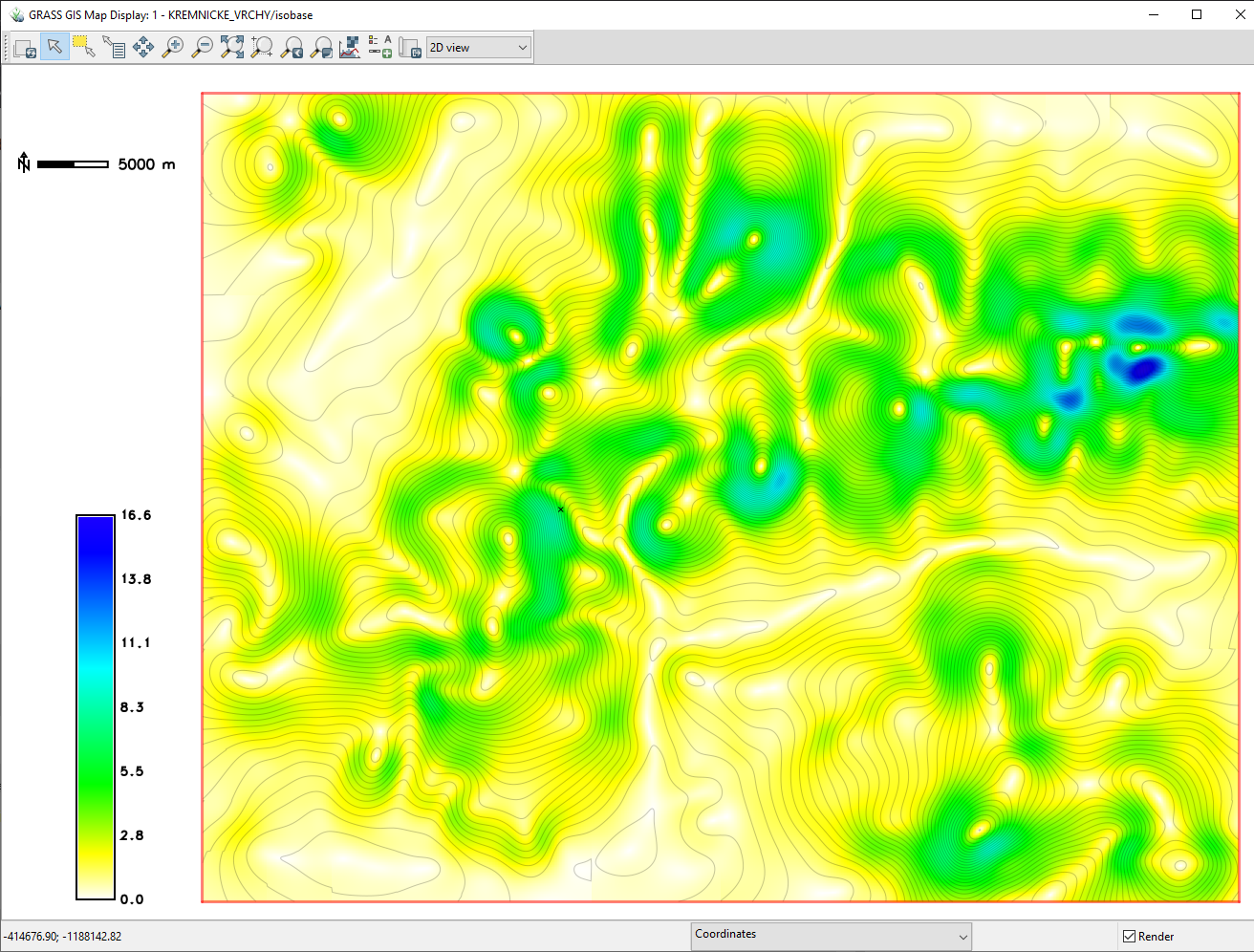 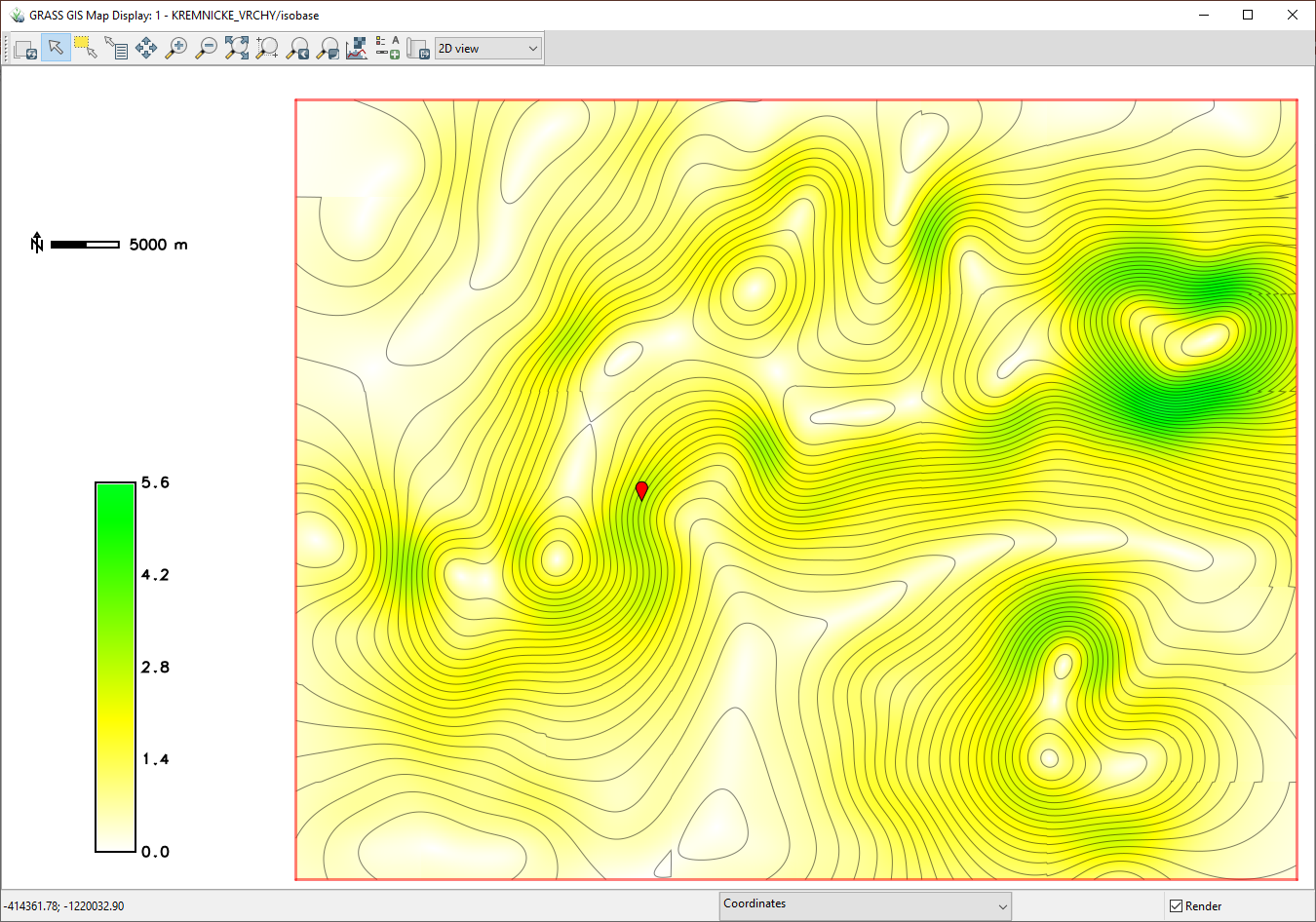 Isobase
5th order + higher
Slope angle

Elevation Contours 20 m


High slope (gree,blue) indicates slip/contact of two blocks

See Grohmann 2011
Izobázové povrchy podľa Grohmanna 2011
2.+3. rád
3.+4. rád
5.+6. rád
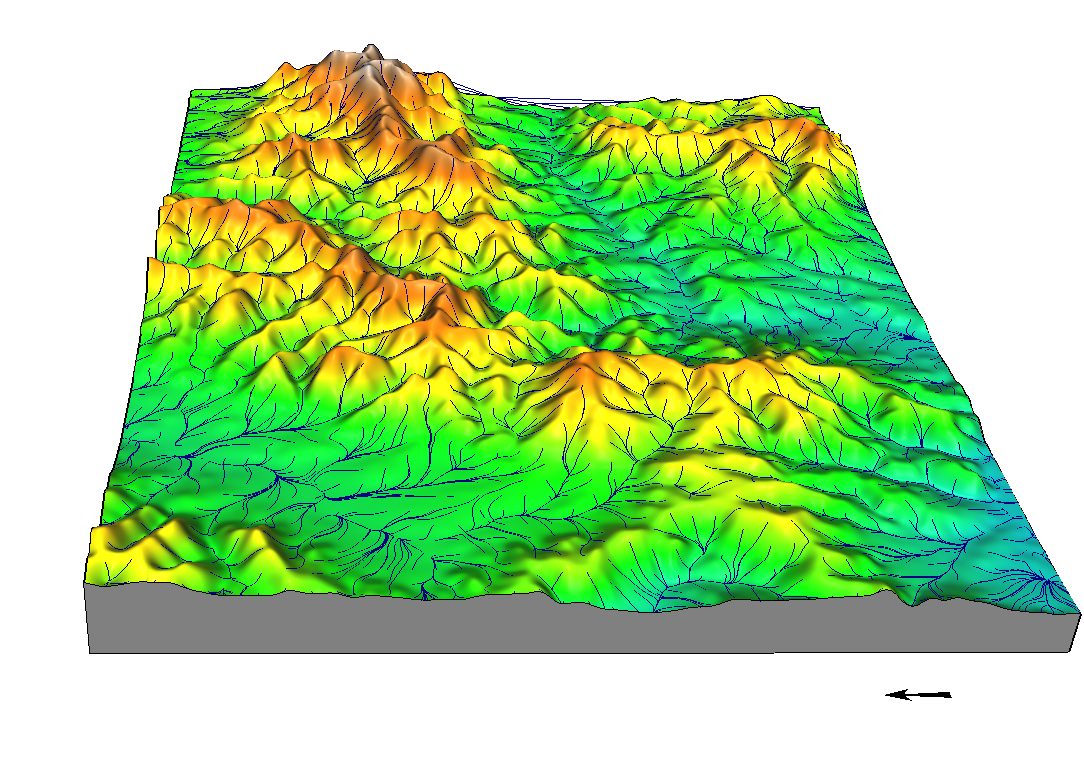 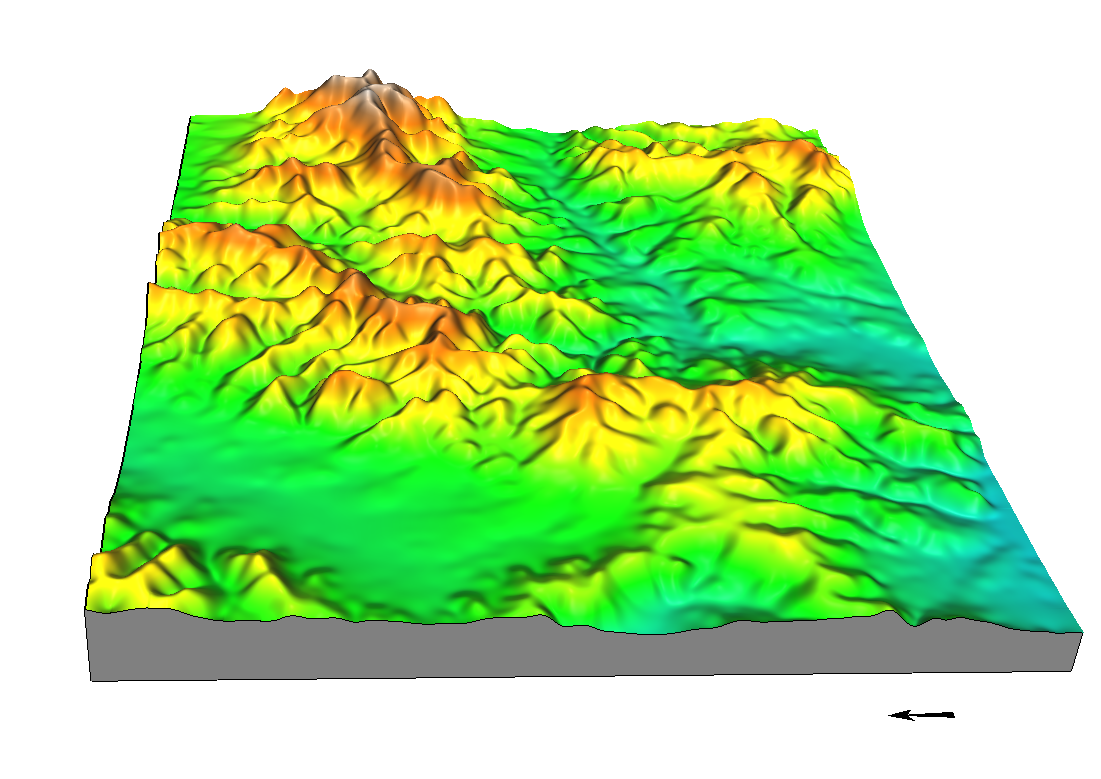 2+3 order
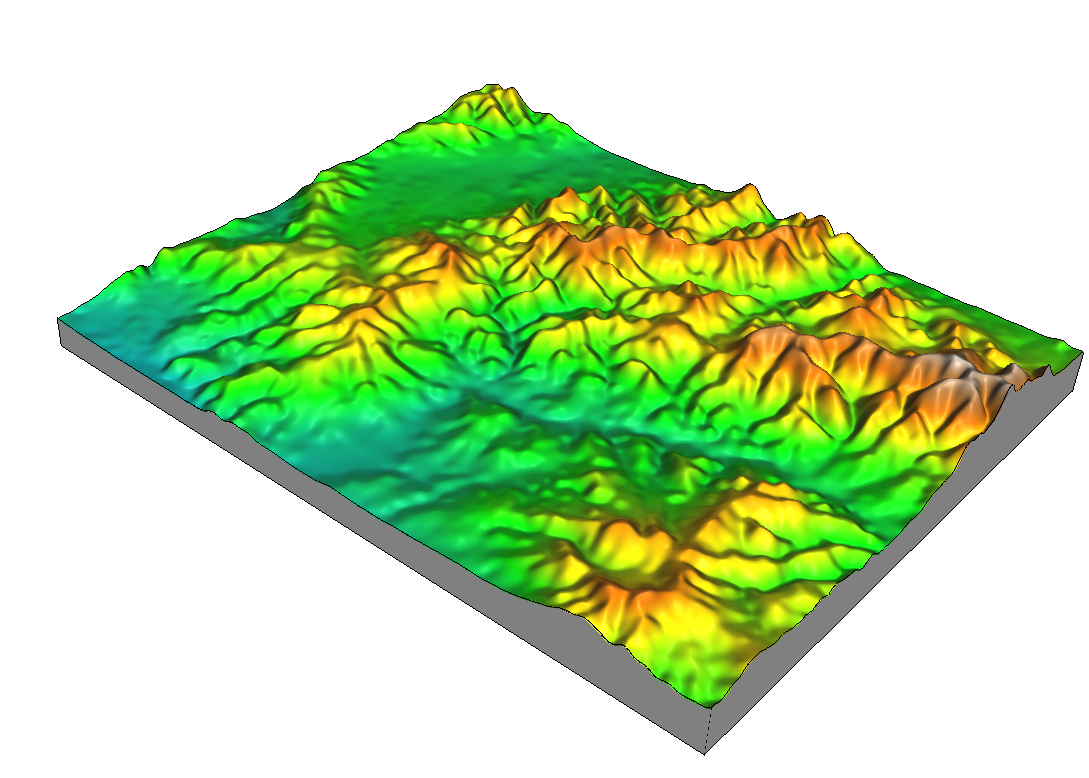 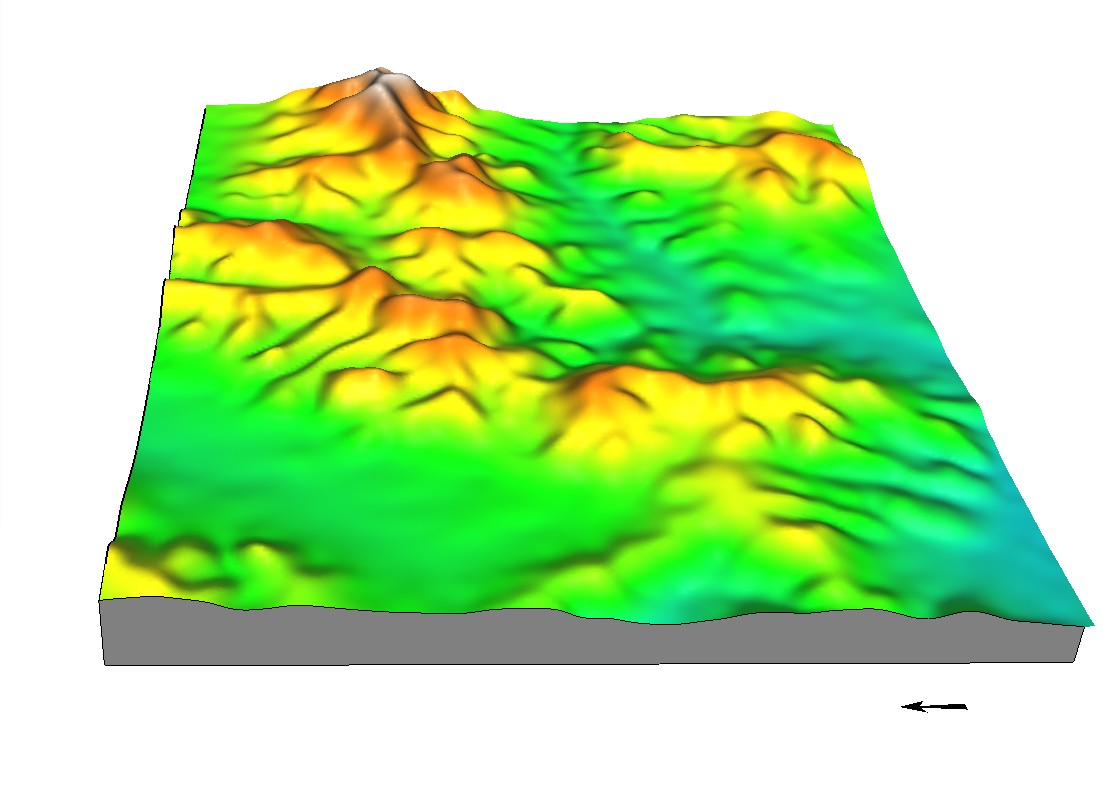 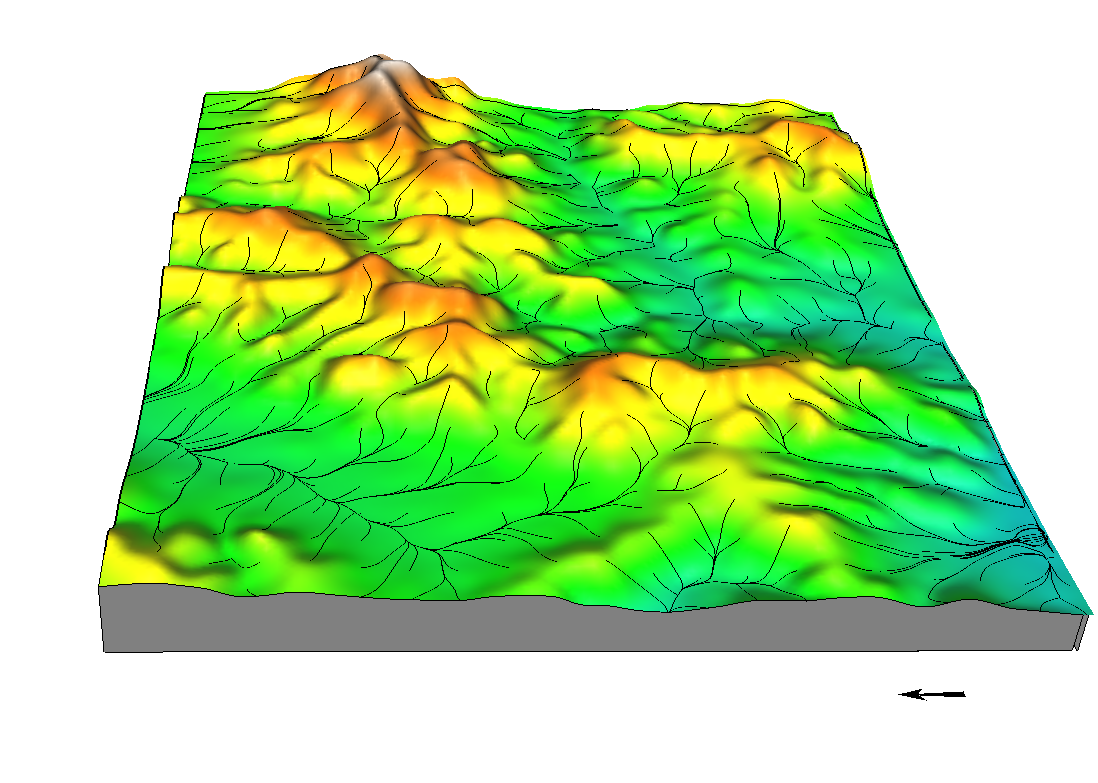 3+4 order
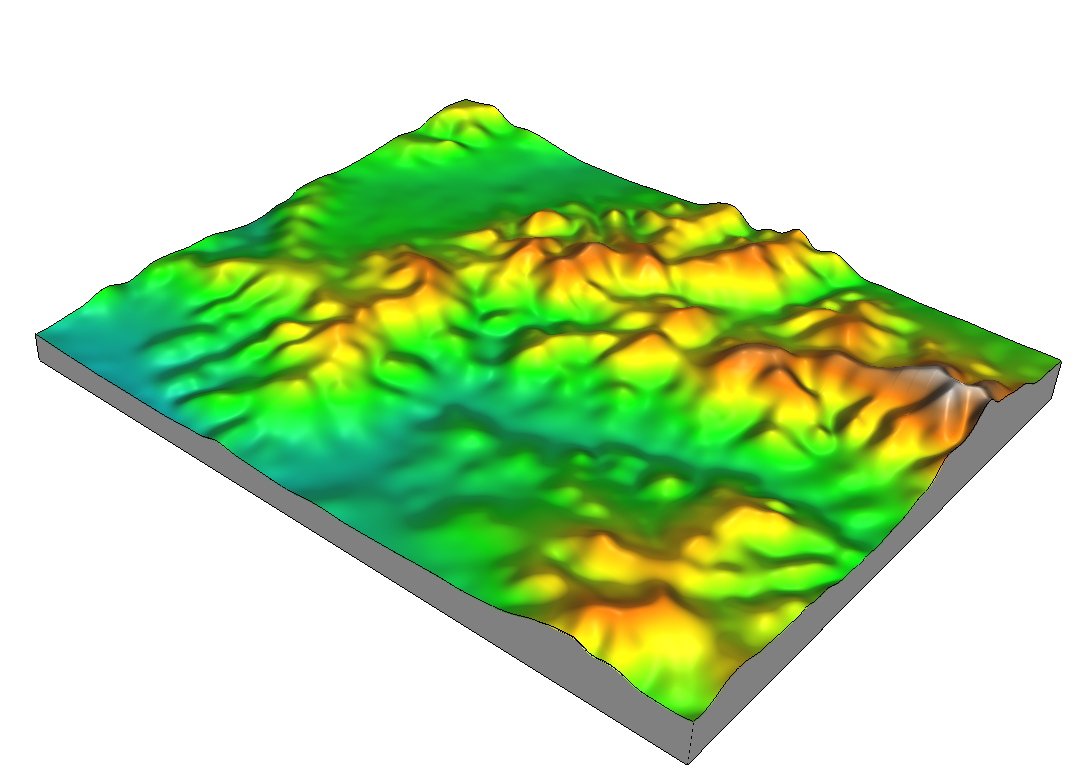 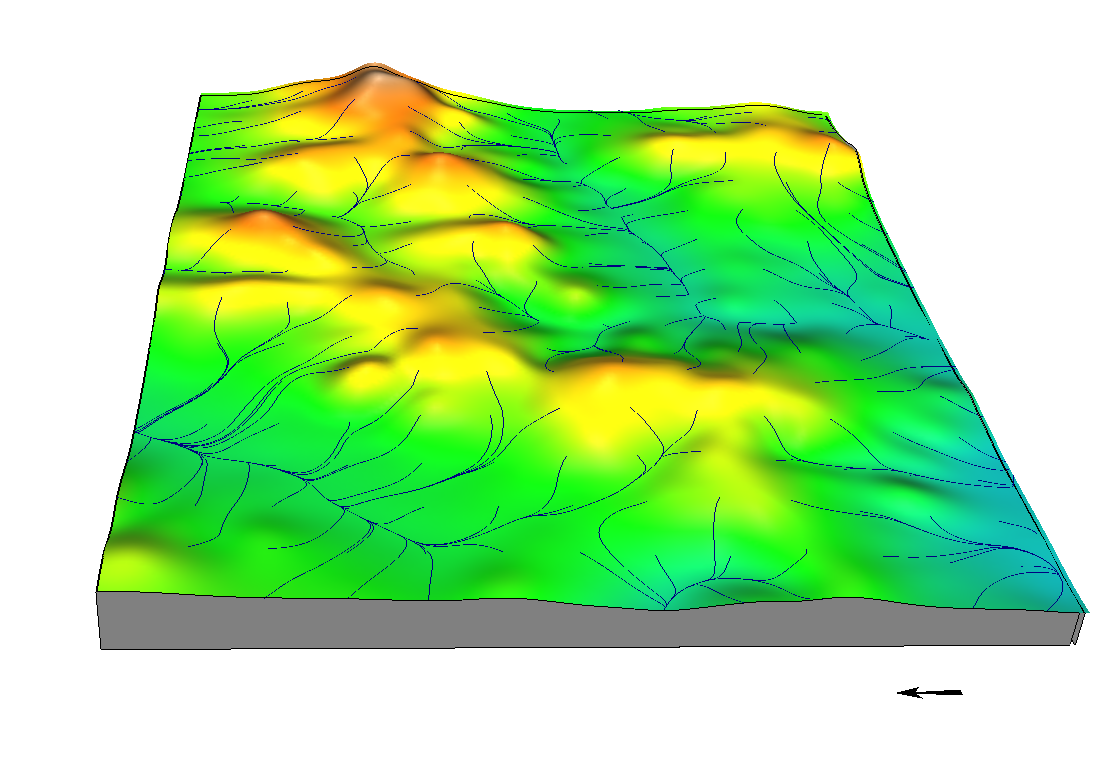 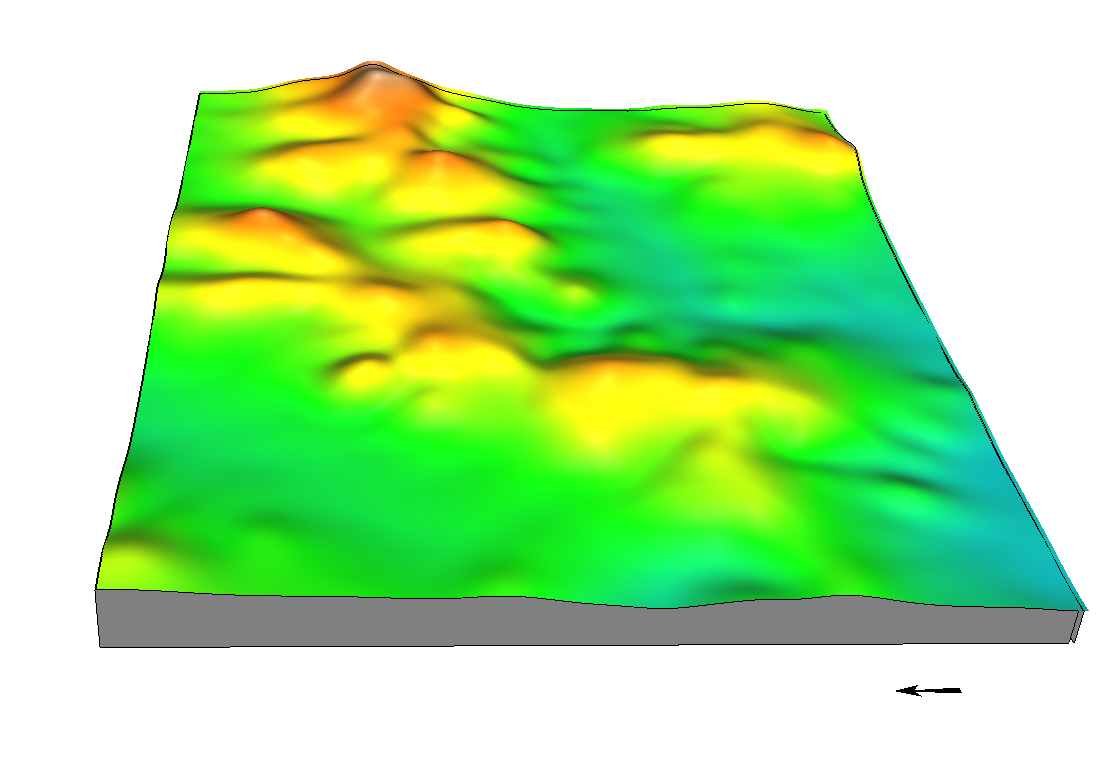 4+5 order
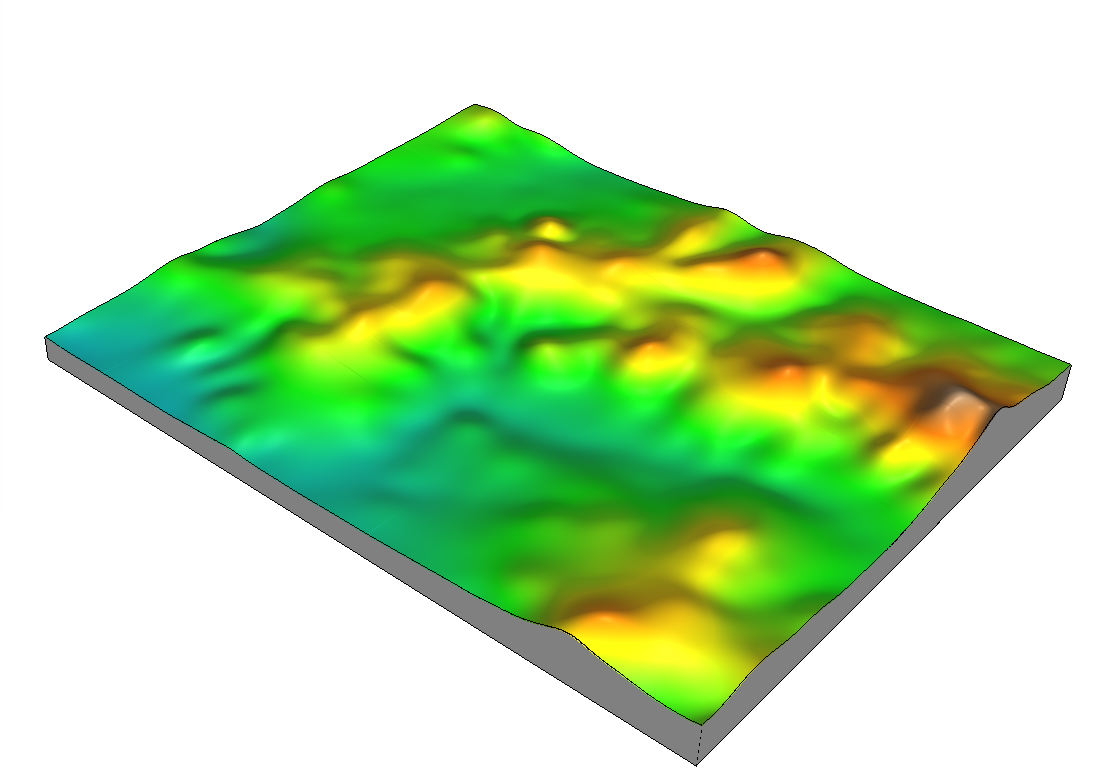